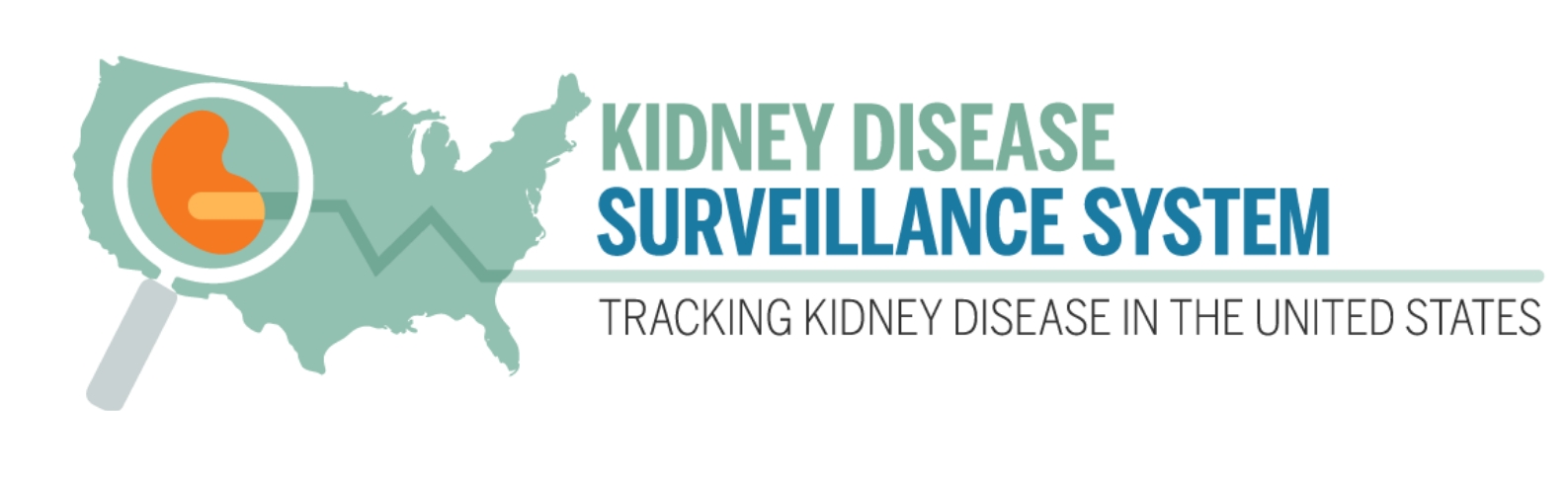 Trends in Albuminuria Testing among Commercially Insured Patients with Diagnosed CKD
The prevalence of patients receiving albuminuria testing was 20.3% in 2007 and 35.4% in 2020. Albuminuria testing tended to be more frequent with older age except for those ≥ 70 years old. In 2020, prevalence of albuminuria testing was 33.4% among non-Hispanic White patients, 37.2% in non-Hispanic Black, and 42.2% in Asian patients. The largest improvement in testing was observed among Hispanic patients, from 34.0% in 2014 to 43.6% in 2020. The percentage of albuminuria testing was approximately 2.5 times as high among CKD patients with diabetes than those without diabetes. CKD patients with hypertension were approximately twice as likely to receive albuminuria testing than those without hypertension.

Data Source: Clinformatics Commercial
https://nccd.cdc.gov/CKD/detail.aspx?Qnum=Q785
Trends in Albuminuria Testing among Commercially Insured Patients with Diagnosed CKD, Overall
Trends in Albuminuria Testing among Commercially Insured Patients with Diagnosed CKD, by Age
Trends in Albuminuria Testing among Commercially Insured Patients with Diagnosed CKD, by Sex
Trends in Albuminuria Testing among Commercially Insured Patients with Diagnosed CKD, by Race/Ethnicity
Trends in Albuminuria Testing among Commercially Insured Patients with Diagnosed CKD, by CKD Stage
Trends in Albuminuria Testing among Commercially Insured Patients with Diagnosed CKD, by Diabetes
Trends in Albuminuria Testing among Commercially Insured Patients with Diagnosed CKD, by Hypertension